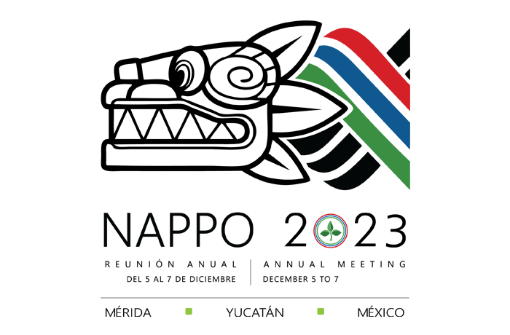 Informes de país de la NAPPO - MEXICO
NAPPO country reports - MEXICO
46.a Reunión Anual de la NAPPO  46th	NAPPO Annual Meeting
Diciembre de 2023
1
Programa mosca del Mediterráneo / Medfly program
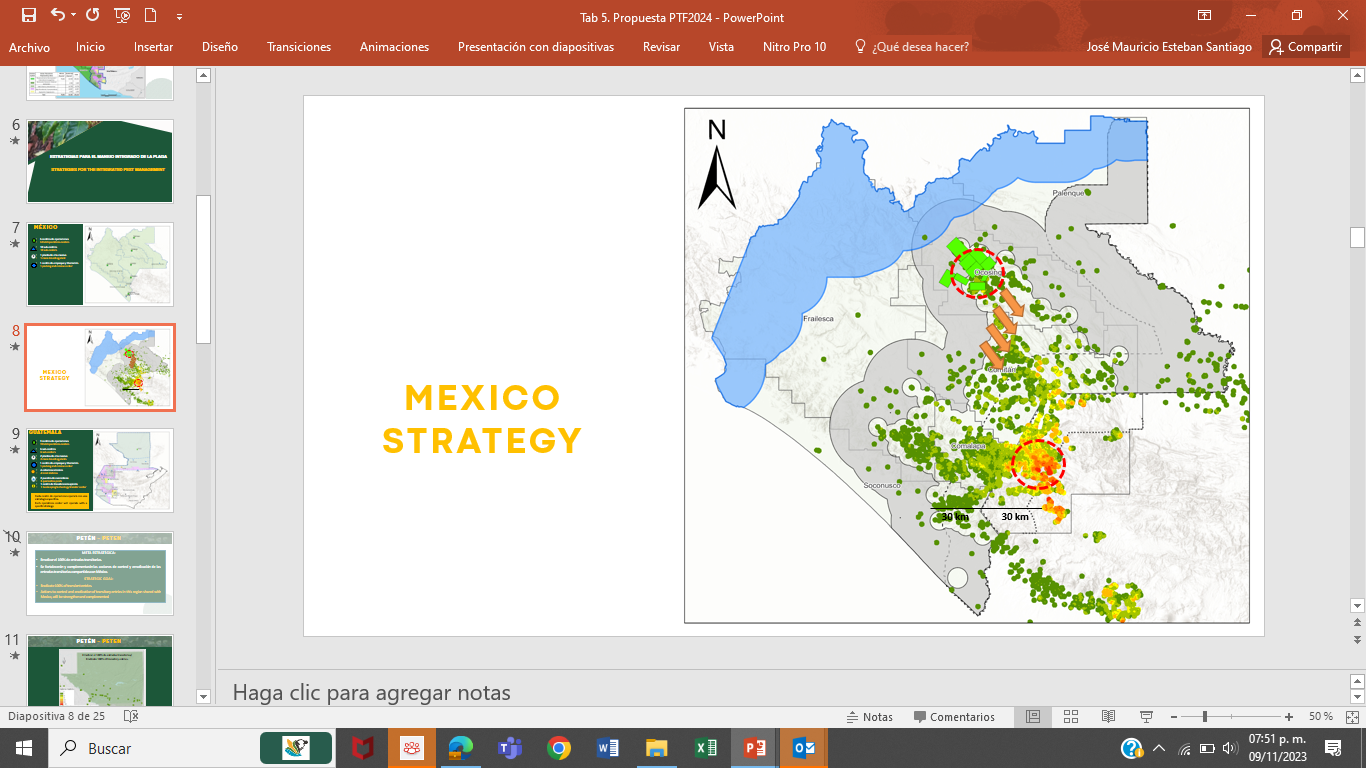 Barreras de contención / Containment barriers
Estrategias/Strategies
Sistema de trampeo en Chiapas y sur de Tabasco: 28,374 trampas / Trapping system in Chiapas and south of Tabasco: 28,374 traps
Manejo integrado de la plaga (Plan de emergencia) / Integrated pest management (Contingency Plan)
México
Control legal / Legal control
Destrucción de fruta/ Fruit destruction 
Aspersión terrestre y estaciones cebo/ Ground spraying and bait stations
Control biológico/ Biological control
Técnica del insecto estéril/ Sterile insect technique
Plan gradual de avance / Gradual plan of progress
Liberación de moscas estériles del Mediterráneo: 25,930 millones  / Release of sterile Mediterranean fruit flies: 25.930 million
Reservorio / Reservoir
Guatemala
Beneficios / Benefits: Se protege a más de 2.08 millones de hectáreas de cultivos hortofrutícolas, con valor de producción de 238,427 millones de pesos (SIAP, 2022) / More than 2.08 million hectares of fruit and vegetable crops are protected, with a production value of 238,427 million pesos.
2
Erradicación de la mosca del Mediterráneo en la zona urbana de  Cancún, Quintana Roo / Eradication of the Medfly in the urban area of Cancun, Quintana Roo
Antecedentes de detección / Detection history
El 19 de junio de 2023, se detectó un macho fértil de mosca del Mediterráneo en la zona urbana de Cancún, Benito Juárez, Quintana Roo / On June 19, 2023, a fertile male of the Medfly was detected in the urban area of Cancun, Benito Juarez, Quintana Roo
Resultados: El 11 de octubre de 2023 se notificó su erradicación / Results: On October 11, 2023, its eradication was  notified.
Implementación del Plan de acción /
Action Plan implementation
Operación de 748 trampas / 	 Operation of 748 traps.
Colecta y análisis de 668 muestras de frutos hospedantes / Collection and analysis of 668 host fruit samples.
Aspersión terrestre de insecticida orgánico en 243 ha / Terrestrial spraying of organic insecticide on 243 ha.
Operación de 72 trampas aniquiladoras de machos / Operation of 72 male annihilation traps.
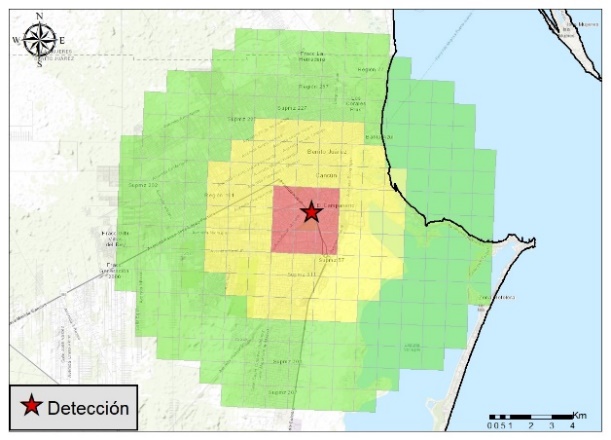 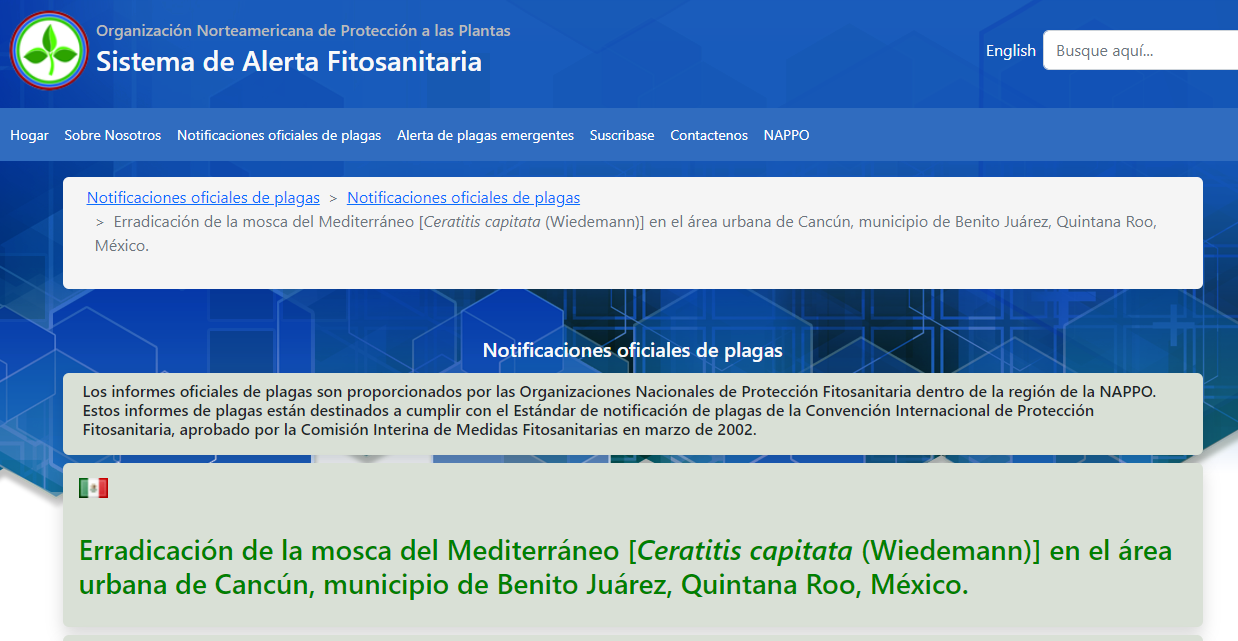 Cancún Quintana Roo
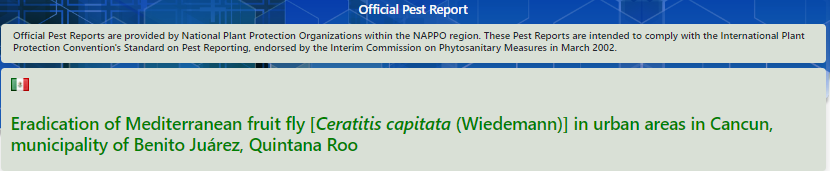 3
Plagas de los Cítricos/Citrus Pest
1) Huanglongbing de los cítricos (HLB)/Citrus Huanglongbing (HLB).

Se realizan acciones de exploración, muestreo, monitoreo, diagnóstico, control del vector, así como capacitación a productores/ Exploration, sampling, monitoring, diagnosis, vector control actions are carried out, as well as training for producers.
Atención de focos de infestación/Attention of infestation sources.

Control del Psílido Asiático de los Cítricos (PAC)/Asian Citrus Psyllid  Control.
2) Leprosis de los Cítricos (CiLV) / Citrus Leprosis Virus (CiLV)

Se realizan acciones de exploración, muestreo y control/Exploration, sampling and control actions are carried out.

Atención de focos de infestación/ Attention to infestation outbreaks
28 estados citrícolas
    28 citrus-growing states.
613 mil hectáreas
    613 thousand hectares.
Producción: 8.7 millones de toneladas
    Production: 8.7 million tons.
Valor de la producción: 33,648 MDP
    Value of production: 33,648 MDP
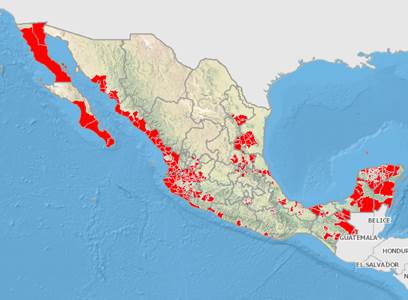 HLB
3) Virus Tristeza de los Cítricos Raza Severa/Citrus Tristeza Virus Severe Race

Se ejecutan acciones de exploración, muestreo, diagnóstico, monitoreo y control / Exploration, sampling, diagnosis, monitoring and control actions are carried out.
Liberación de Chrysoperla spp./Release of Chrysoperla spp.
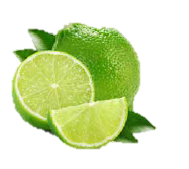 4
Erradicación del Gusano rosado y Picudo del algodoneroPink bollworm and boll weevil eradication
Gusano rosado
Pink Bollworm
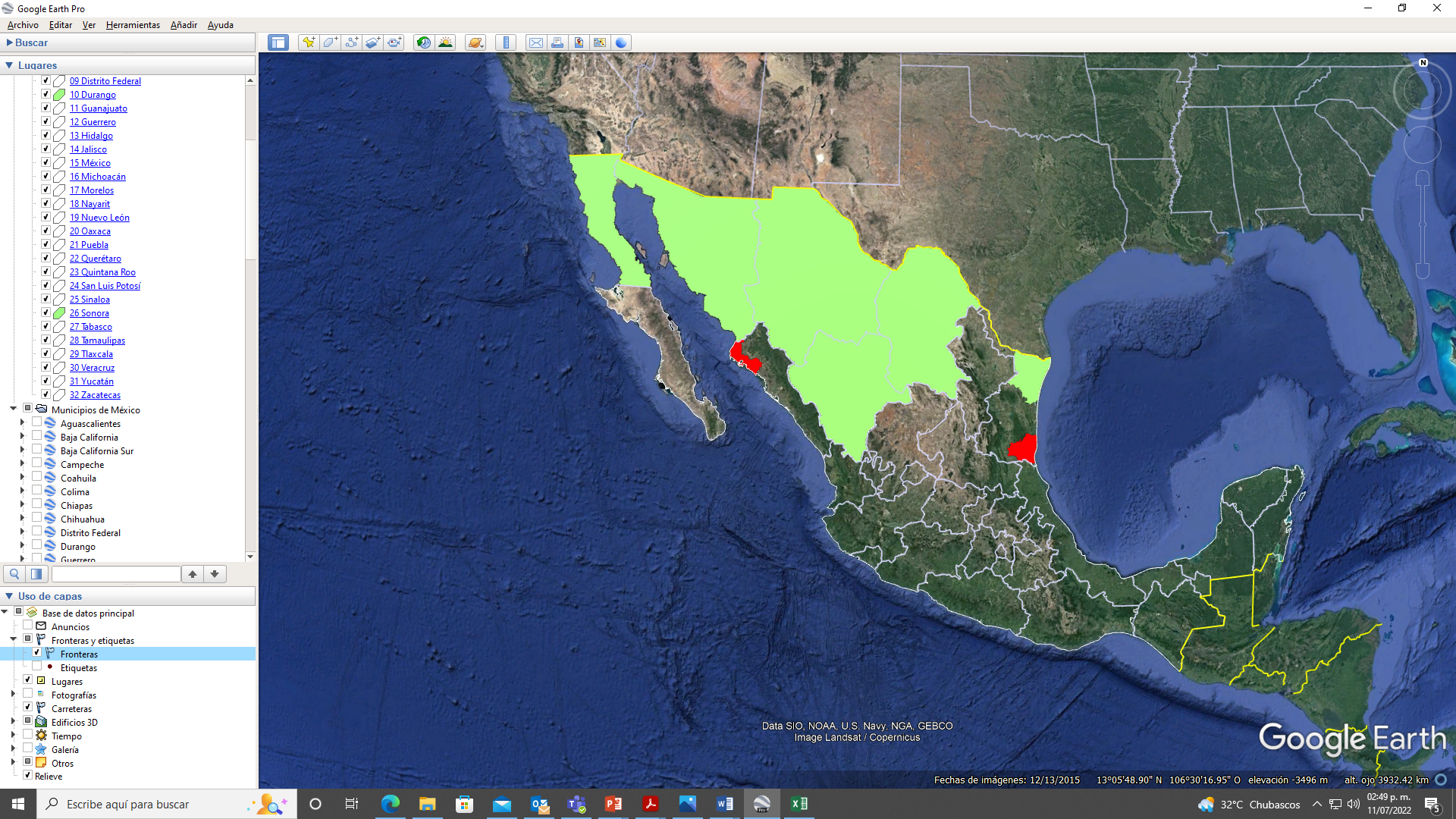 Se conservaron las zonas libres de Gusano rosado

Pink bollworm free areas were retained.
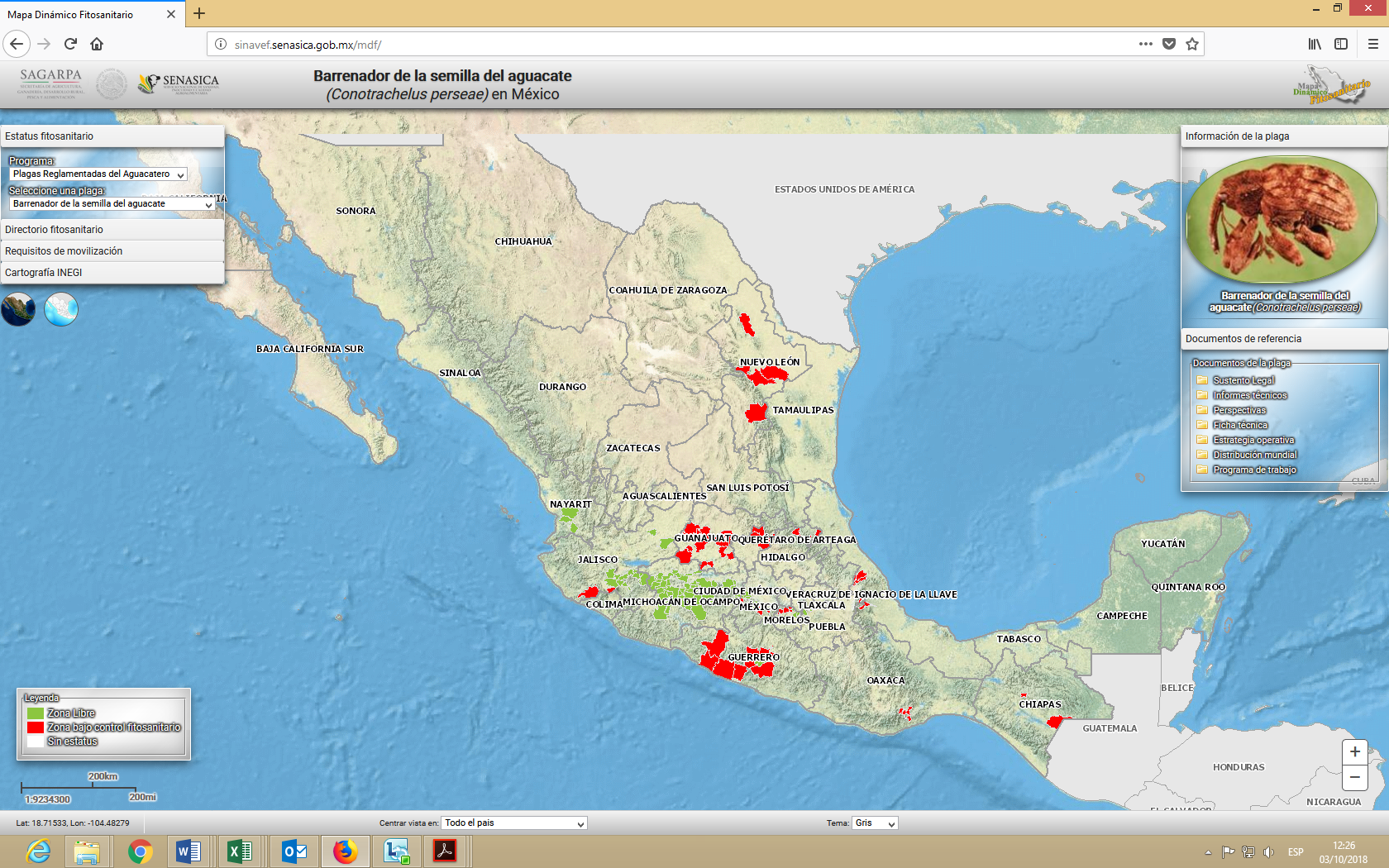 El 100% de la superficie de algodón en México se establece en zonas libres de Gusano rosado (129,879 hectáreas sembradas en 2023).

100% of the cotton area in Mexico is established in pink bollworm free zones (129,879 hectares planted in 2023).
5
Erradicación del Gusano rosado y Picudo del algodoneroPink bollworm and boll weevil eradication
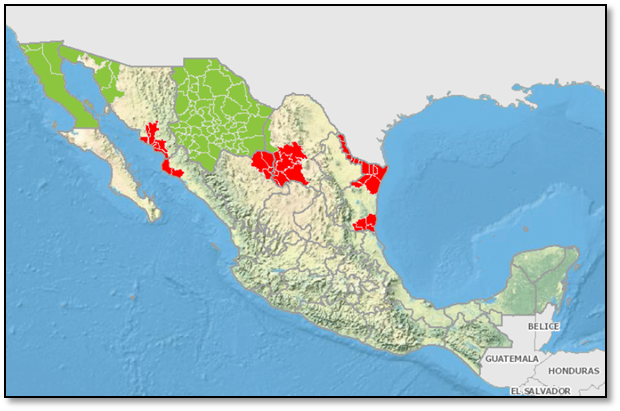 Picudo del algodonero
Boll weevil
Se conservaron las zonas libres de Picudo del algodonero

Boll weevil free areas were retained
Se realizaron acciones para la supresión de la plaga en La Región Lagunera y norte de Tamaulipas.

Actions for the suppression of the pest were carried out in the Lagunera region and in the north of Tamaulipas.
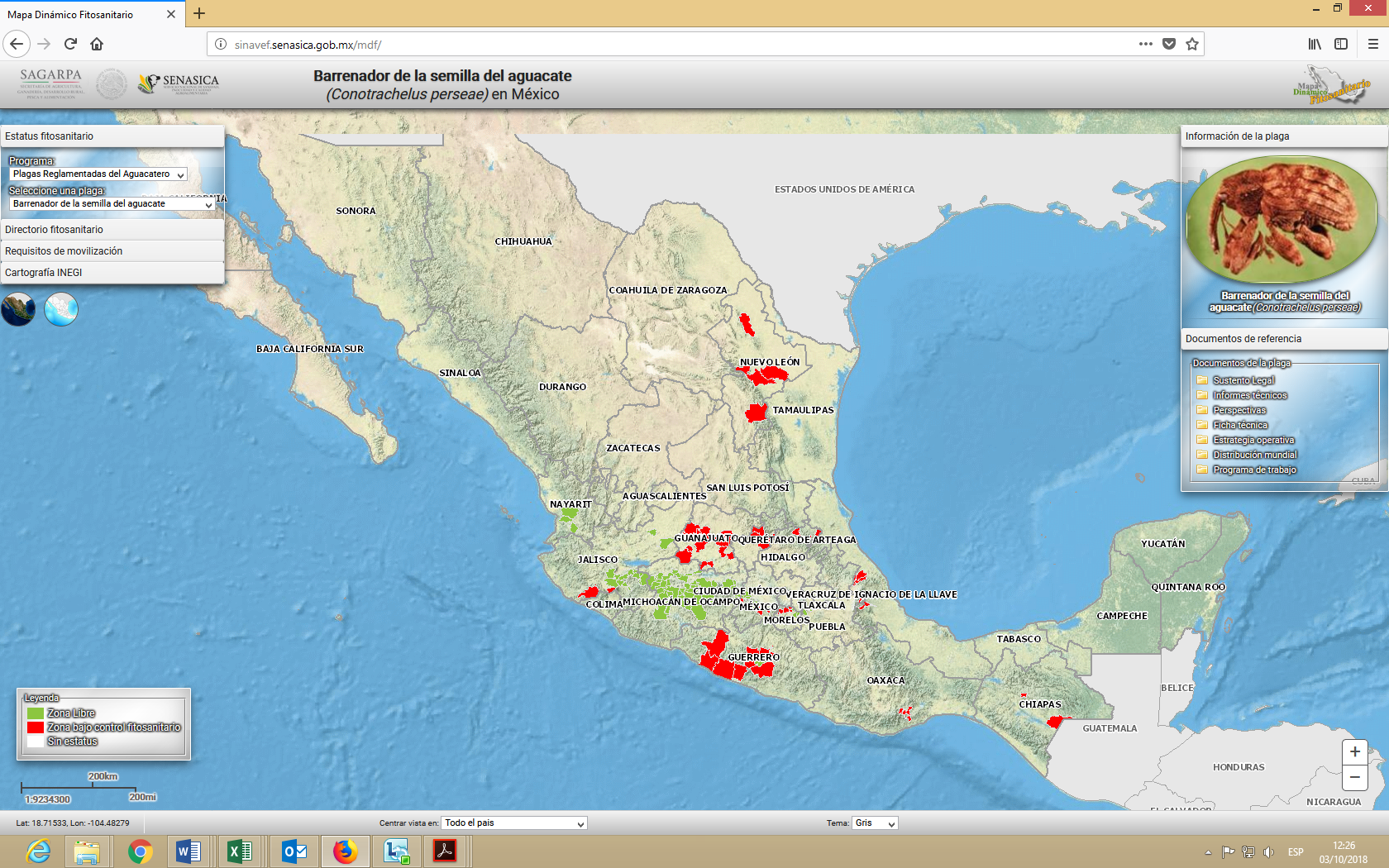 El 85% de la superficie de algodón en México se establece en áreas libres de Picudo del algodonero.

85% of the cotton area in Mexico is established in cotton boll weevil free areas.
6
Plagas reglamentadas del aguacateRegulated pests of avocado
ESTATUS FITOSANITARIO
       PHITOSANITARY STATUS

90% de la superficie de aguacate a  nivel nacional tiene el reconocimiento de área libre de barrenadores del hueso.
90% of the avocado Surface has recognition of free area of avocado seed weevil.

Las áreas libres incluyen 230 mil 130 hectáreas en 8 Estados.
The free areas include 230 thousand 331 hectares in 8 States.
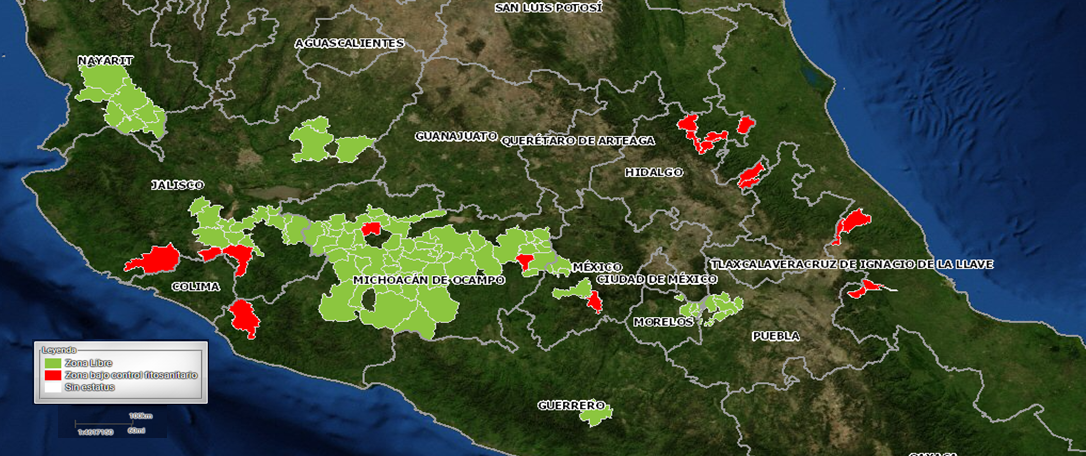 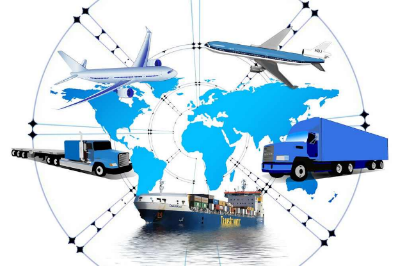 Las acciones de la campaña fitosanitaria respaldan la exportación de aguacate a más de 40 países.

The actions of the phytosanitary campaign support te export of avocado to more tan 40 countries.
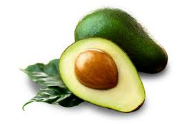 7
PROGRAMA DE VIGILANCIA / SURVEILLANCE PROGRAM
Gorgojo khapra (Trogoderma granarium) una amenaza a la seguridad alimentaria de México/ Khapra bettle (Trogoderma granarium), a threat to  food security in Mexico
México en alerta ante el riesgo de esta plaga.
	Mexico on alert for the risks of this pest.
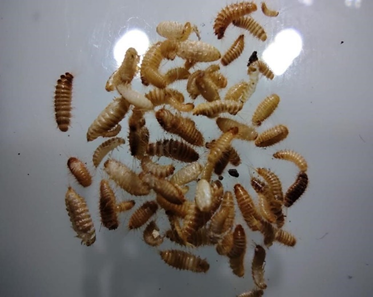 Detectada en embarques con productos agrícolas y pecuarios.
	Detected in shipments with agricultural and livestock products.
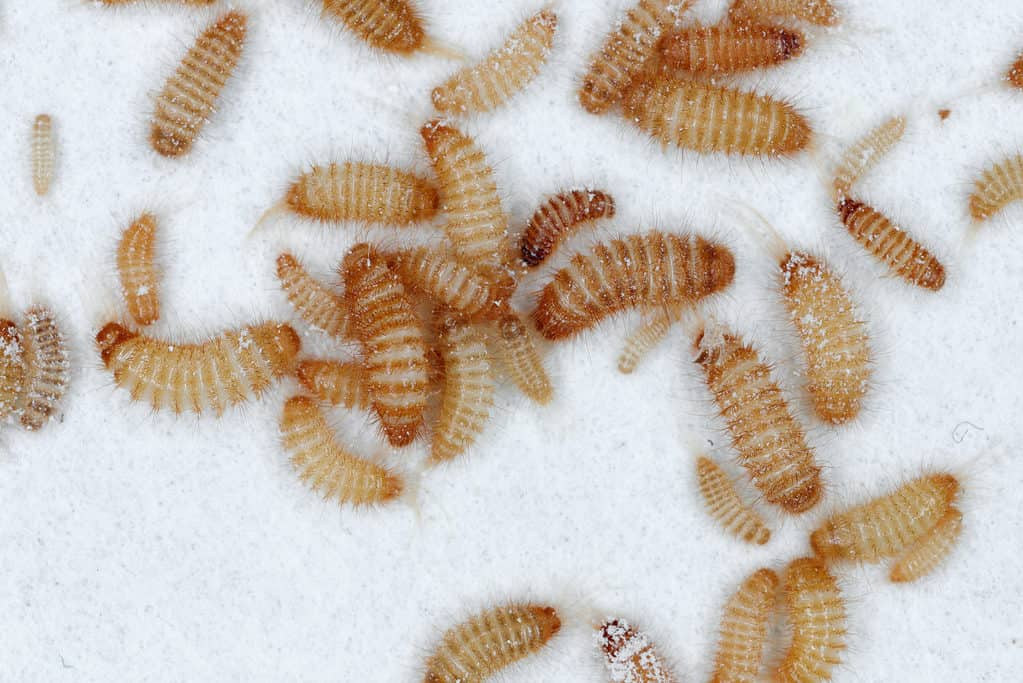 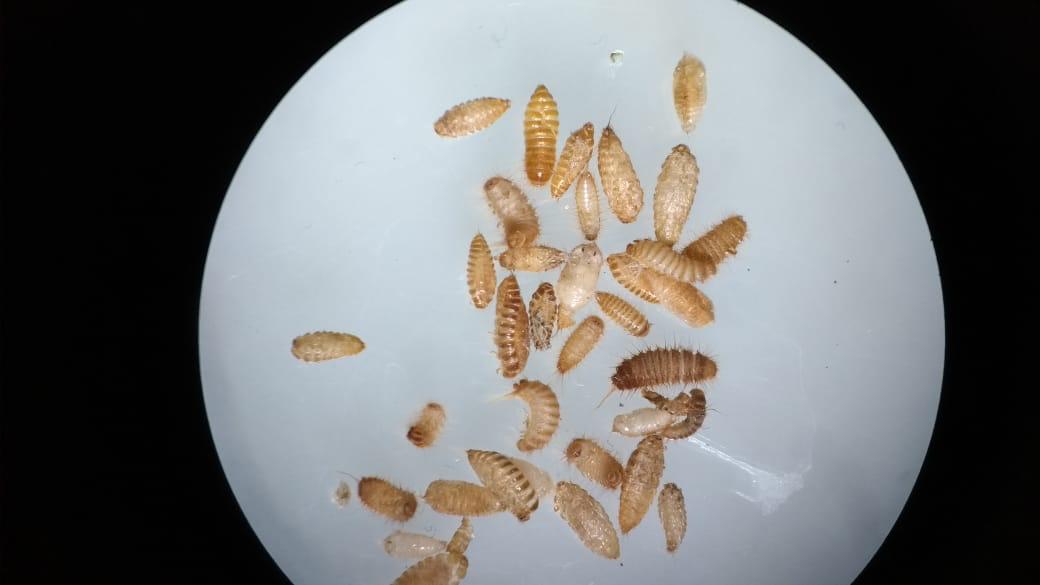 8
PROGRAMA DE VIGILANCIA / SURVEILLANCE PROGRAM
Mosca del Mediterráneo / Medfly (Ceratitis capitata)
México tiene una red nacional de trampeo para la detección oportuna
	Mexico has a national trapping network for 	timely detection
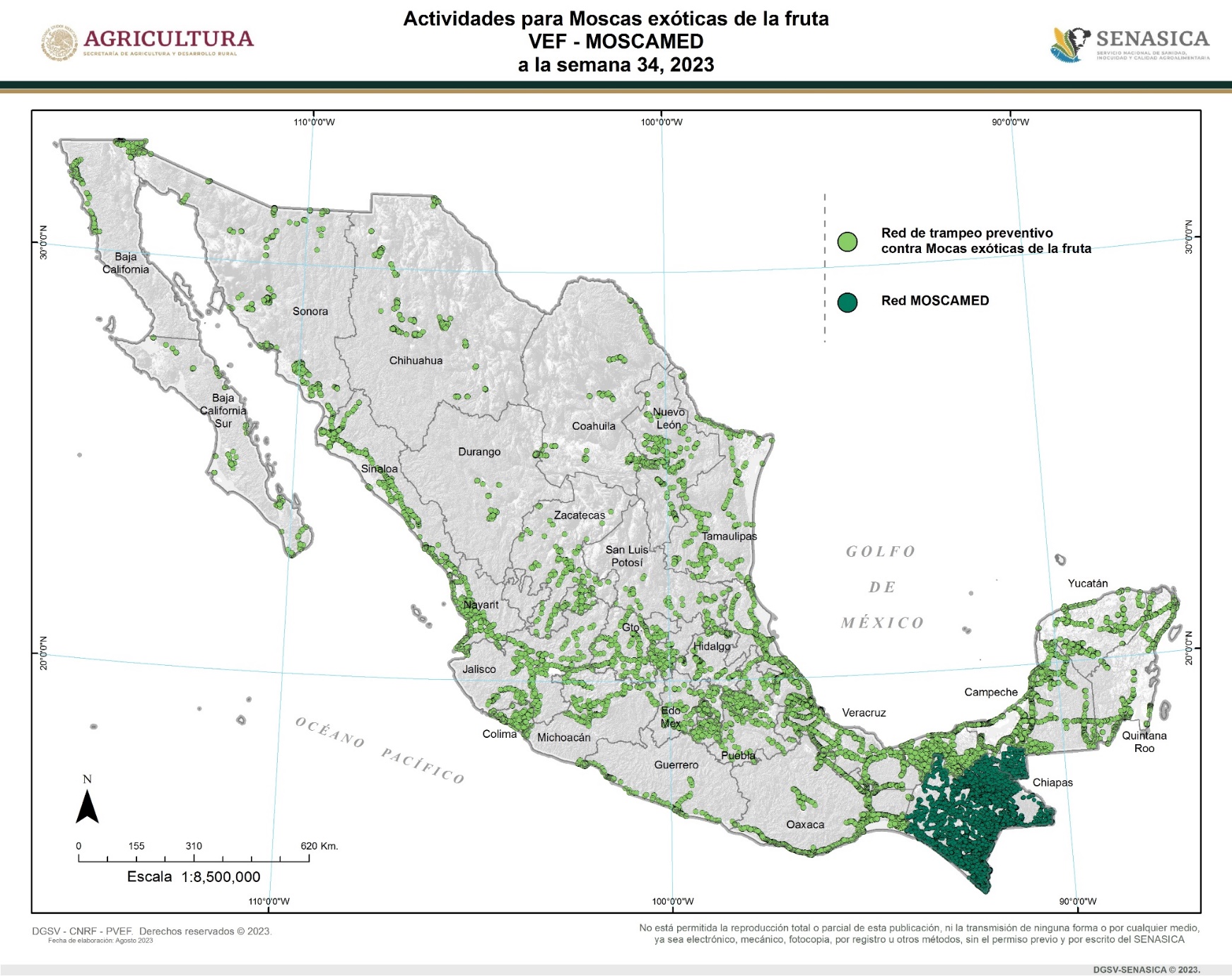 Red de trampeo Moscamed (PVEF)
9,707 trampas
México ha tenido incursiones de la plaga y ha implementado acciones de erradicación.
	Detected in shipments with agricultural and 	livestock products.
Red de trampeo Programa Nacional Moscas de la fruta
9
PROGRAMA DE VIGILANCIA / SURVEILLANCE PROGRAM
Complejo de escarabajos ambrosiales / Ambrosia beetle complex
Del 2021 al 2023 se han analizado 429 muestras sospechosas a complejo de escarabajos ambrosiales, resultando todas negativas a la plaga./
	From 2021 to 2023, Mexico has analized 429 	samples suspected to ambrosia beetle complex, 	resulting all of them negative to the pest.
México tiene una red nacional de trampeo con 1,451 trampas tipo embudo para la detección oportuna de la plaga/
	Mexico has a national 	trapping network with 1,451 	multi-funnel traps for early 	detection of the pest
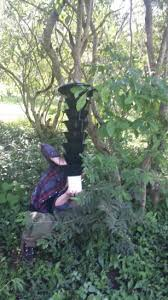 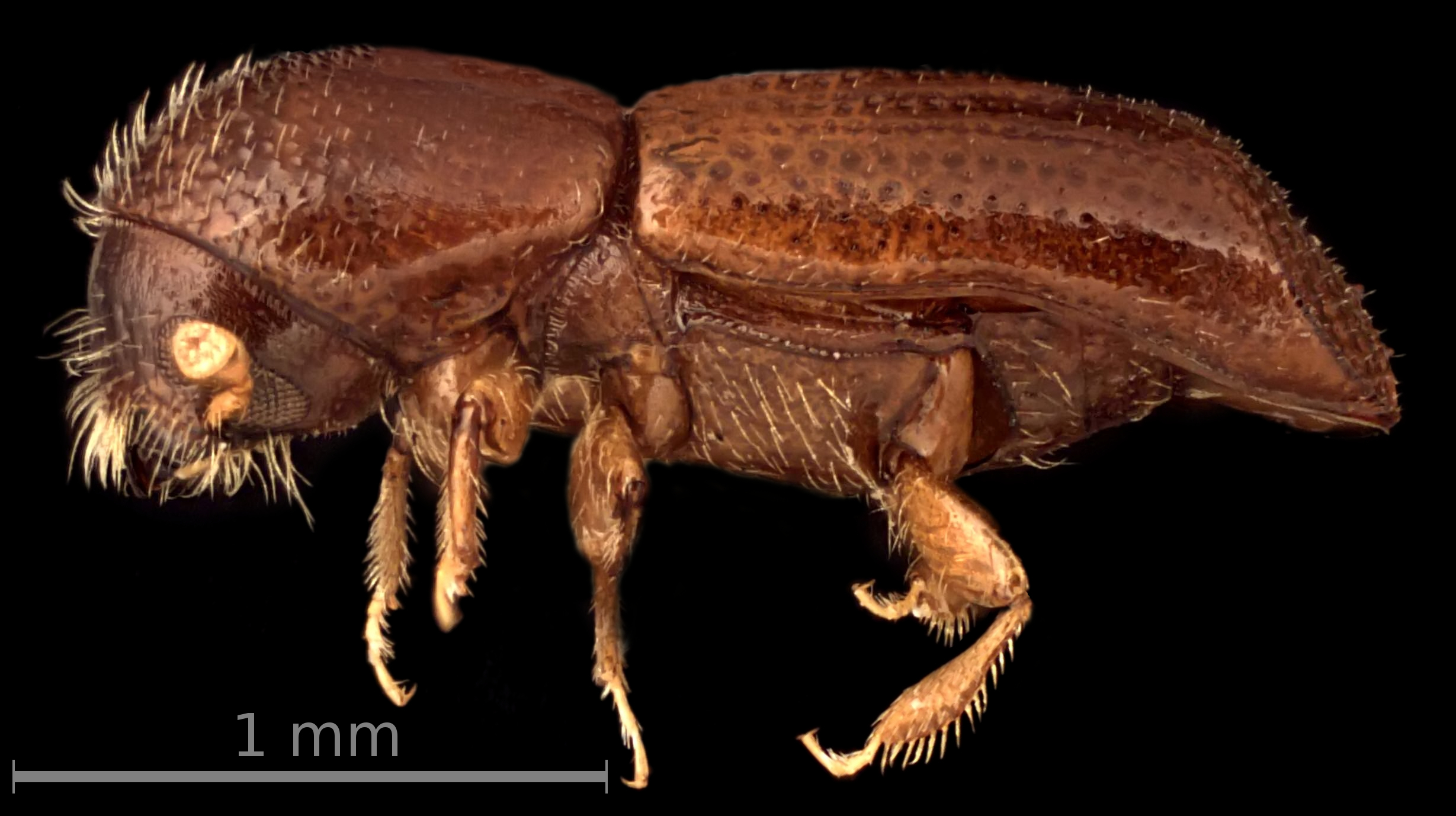 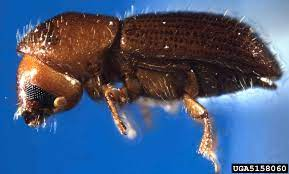 Del 2015-2019 se tuvieron detecciones en zona urbana de Tijuana y Ensenada. Actualmente, se tienen 46 trampas instaladas para su delimitación y evitar su dispersión.
	From 2015-2019 period, there were detections in 	urban areas of Tijuana and Ensenada. Actually, 	there are 46 traps installed to delimited them 	and prevent its spread.
México ha realizado la revisión de 129,653 trampas, explorado 861,491 sitios con 794,203 plantas (2012-2023)./
	Mexico has made the inspection of 	129,653 traps, explored 861,491 sites and 	794,203 plants.
11
FUSARIOSIS DE LAS MUSÁCEAS / MUSACEA WILT (Foc R4T)23
Colombia
La Guajira, 2019
La Magdalena, 2021
Perú
Piura, 2021
Venezuela
Aragua, 2023
Carabobo, 2023
Cojedes, 2023
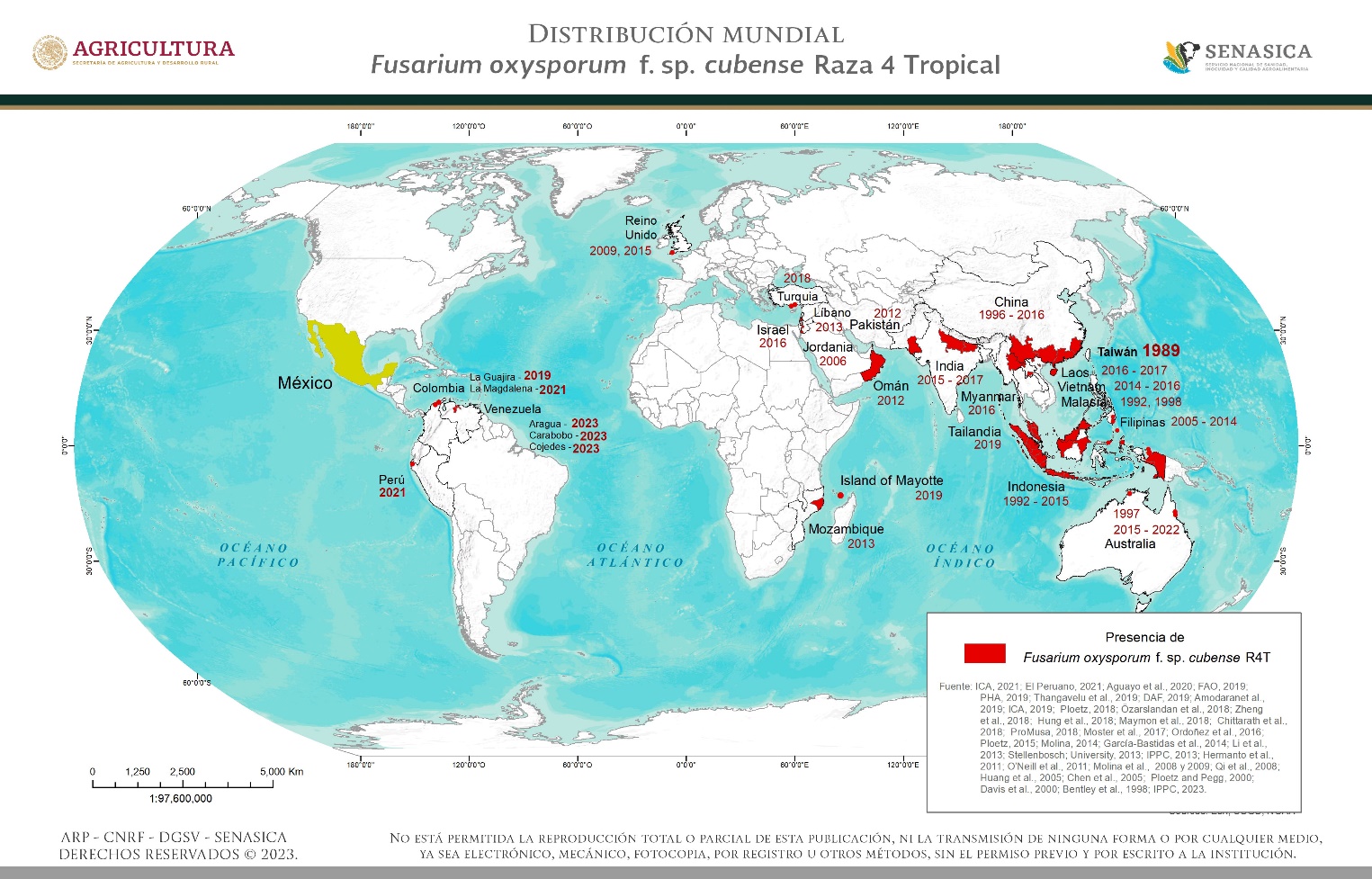 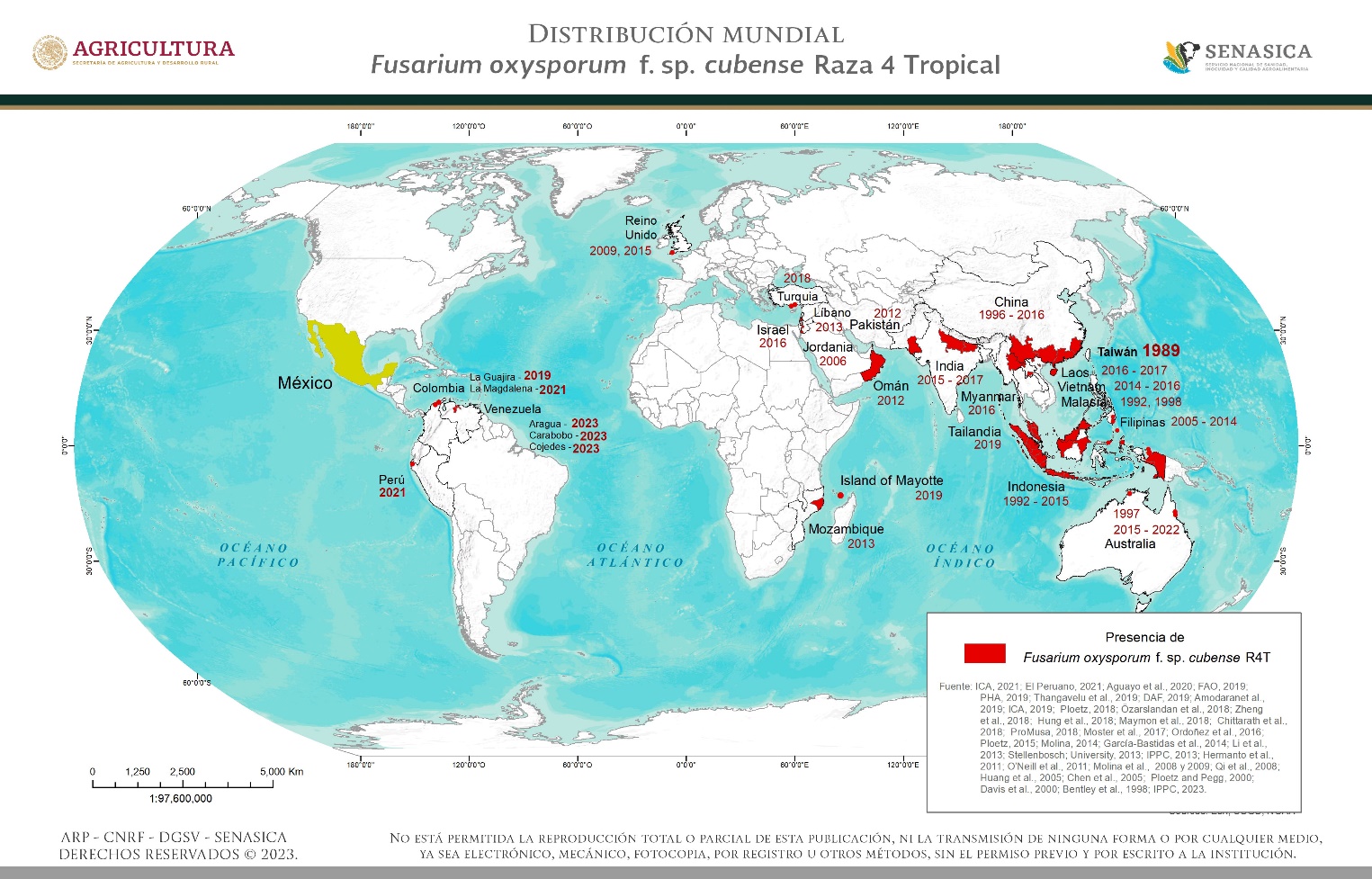 DETECCIONES EN / DETECTIONS IN SUDAMÉRICA
DETECCIONES DE FOC R4T / FOC TR4 Detections
11,779 km
2,300 km
ACCIONES DE PREVENCIÓN
PREVENTION ACTIVITIES
Programa de Vigilancia epidemiológica Fitosanitaria / Phytosanitary Surveillance (2011 - oct 2023):
214,601 sitios inspeccionados / inspected sites
20,318,699 plantas inspeccionadas / inspectec plants
486 muestras (todas negativas a Foc R4T) / samples (all negative to Foc TR4)
Desarrollo de modelos para conocer sitios con condiciones climáticas favorables / Development of models to know sites with favorable climatic conditions. 
Capacitación para el reconocimiento de síntomas del Foc R4T y toma de muestras / Training for the recognition of Foc TR4 symptoms and sampling.
FOC R4T AUSENTE EN MÉXICO
/ ABSENT OF MÉXICO
11
¡GRACIAS!
12